Maugham Somerset‘Rain’
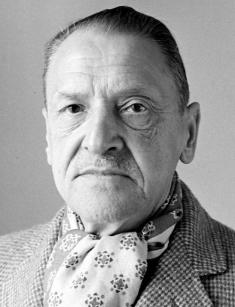 The plan
Author biography
Facts about the story 
Characters
Plot and main the idea of the story
Expressions and quotes 
Conclusion
British Playwright, novelist and short story writer
his parents died before he was 10
studied literature, philosophy and German at Heidelberg University
After his return studied medicine
Was a member of the British red cross
‘Of human bondage’ is considered to be his masterpiece
Somerset Maugham(1874-1965)
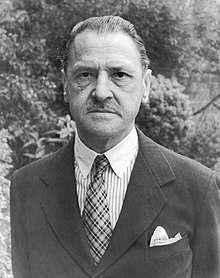 ‘Rain’
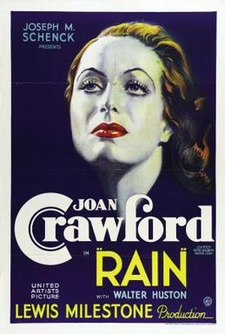 Was based on the real story 
It was first published as ‘Miss Thompson’
Was adapted into a play
Characters
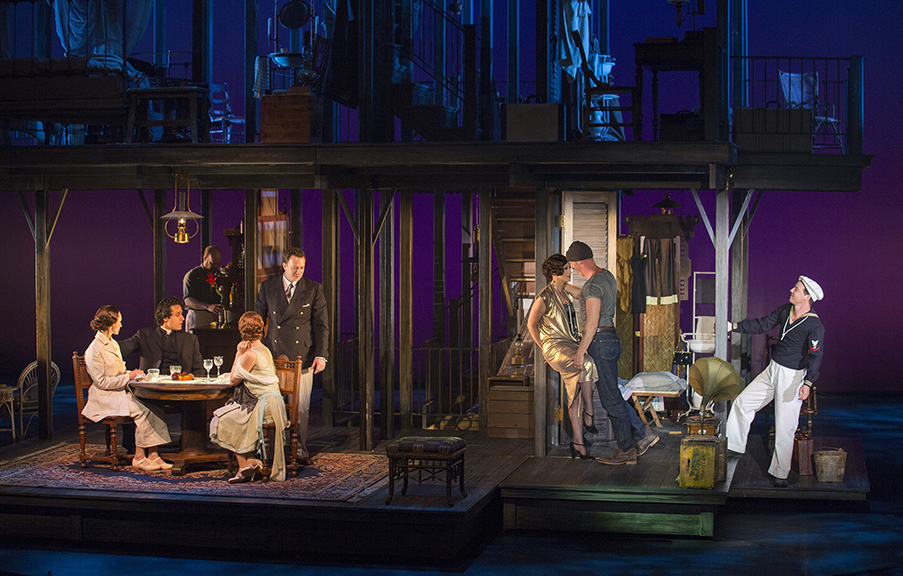 Dr. Macphail 
Mrs. Macphail
Mr. Davidson
Mrs. Davidson
Miss Thomson
Mr. Horn
The governer
Plot and the main idea of the story
Questions to discuss:
1. Who was the main antagonist of the story?
2. Why is one of the characters a doctor and the other is a missionary?
3. What questions did the author want to raise in the story?
4. What is the main idea?
Expressions and quotes
‘I shouldn’t have thought a missionary was such a big bug he could afford to put on frills’. (Dr)
‘Terrible, ain’t it, bein’ cooped up in a one-horse burg like this?’ (Miss Thomson)
‘I think you are harsh and tyrannical’. (Dr)
Conclusion
https://www.youtube.com/watch?v=xeDZzgAx1EA